CAFES Ottawa
Community Associations for Environmental Sustainability
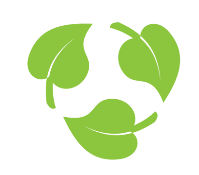 Presentation to 
Environment and Climate Protection Committee
City of Ottawa
November 21, 2017
Agenda Item: Energy Evolution: Ottawa`s Community Energy Transition Strategy Phase 1
Presenter: 
Angela Keller-Herzog
Contact: environment@glebeca.ca
CAFES Ottawa
Community Associations for Environmental Sustainability
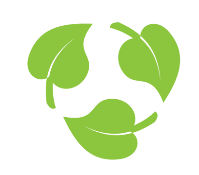 13-5-5

13 Likes – 5 Concerns – 5 Constructive Solutions
Note: This presentation complements an earlier presentation to the same Committee on the agenda item Budget 2018.
We welcome the presentation of the Energy Evolution Strategy Phase 1. 

What we like…

1. We recognize that thousands of hours of staff, consultant and stakeholder time have gone into producing these documents and would like to commend all the hard work that has been done. 

2. We fully support the underlying approach of working towards a community-wide strategy, one that involves a wide array of stakeholders, talents, resources, capacities and not least – future aspirations – that we have for the greater Ottawa region.

3. We commend the significant investment in stakeholder engagement that was undertaken through creation of the Sounding Board, working groups and work with technical experts. We welcome for this public engagement process to continue to guide the development of Phase 2.
CAFES Ottawa
Community Associations for Environmental Sustainability
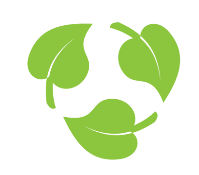 Presenter: 
Angela Keller-Herzog
Contact: environment@glebeca.ca
4. We also highly value the good quality of technical work that underpins the work, namely the baseline and pathways studies by Leidos Canada Inc. We believe that this is money well spent. 

5. We recognize and appreciate the efforts that staff are making to identify and pursue leverage and funding opportunities for partnership projects from provincial, federal, Federation of Canadian Municipalities and other sources.

6. We understand that the LRT is straining the City`s investment capacity in terms of both human and financial resources. Clearly the LRT will also have a very significant impact in reducing our transportation carbon footprint.

7. We applaud the forward thinking in identifying Ottawa Hydro dividends as a sustainable source of finance for making the future investments in transitioning our region`s energy system including retrofitting the building sector. 

8. We applaud staff in the Treasury office for pioneering work in floating municipal green bonds to finance our infrastructure needs.
CAFES Ottawa
Community Associations for Environmental Sustainability
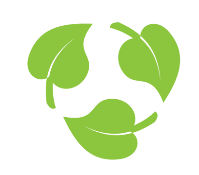 Presenter: 
Angela Keller-Herzog
Contact: environment@glebeca.ca
9. We support the approach of seeking policy innovation, opportunities to create incentives and piloting measures. 

10. We like the idea of creating a Smart Energy Office, so that we can have engineers, planners, policy people and project managers working together, in a dedicated fashion. Having dedicated staff that can 

manage new partnership projects funded through the Community Energy Innovation Fund and other sources;
Work horizontally with staff in other city units to help introduce a carbon and greenhouse gas accounting lens
Serve as a contact and engagement point for external or community partners and stakeholders wanting to explore new innovations
Be accountable for the Energy Evolution Phase 1 and 2 workplans (strategy development, pathway work, actions and modelling work)
Measure, track and report on community and corporate emissions and energy-use profiles so that we can gauge progress on achieving our targets

Is a necessary condition for the Energy Evolution to succeed.
CAFES Ottawa
Community Associations for Environmental Sustainability
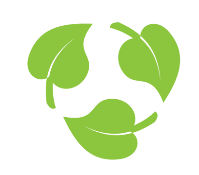 11. We are delighted that the (full length document) reflects an understanding that planning the energy transition for Ottawa is a critical pillar of our regional economic development strategy and that there are very significant economic benefits to be realized including investment and jobs. 

12. There is an understanding that we need to link our Smarty City Strategy, to smart grid engineers and Energy Evolution project managers.  

13. We are very happy to see that efforts have been made to identify Phase 1 real actions that can be undertaken in the short term, in a constrained resource environment, and while Phase 2 of the strategy is still under preparation.
CAFES Ottawa
Community Associations for Environmental Sustainability
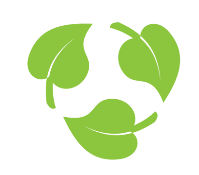 What we are concerned about…

1. Staffing
The status quo is a patch-work of temporary, part-time, and seconded staff...as well as calls on staff that already have full-time jobs. 
To succeed in completing the strategy work, implementing the Phase 1 short term actions, and holding up the City end of partnership in leveraged projects, a dedicated team of staff is critical. 

Recommendation: shift $250 in capital resources to 2018 operational budget in order to establish the Smart Energy Office in 2018 (see budget presentation)
CAFES Ottawa
Community Associations for Environmental Sustainability
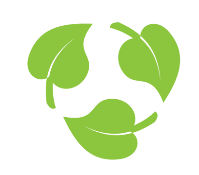 CAFES Ottawa
Community Associations for Environmental Sustainability
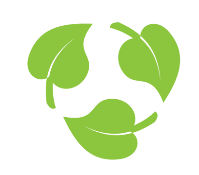 2. Timely delivery of Terms of Reference for Community Energy Innovation Fund (CEIF)
The staff report states that, ``In 2018, staff will bring a report to Council on the mandate, financing and governance of the fund``.  We are concerned that time is running out under this Term of Council and that in order to become operational in 2018, the terms of reference for the CEIF need to be brought to this committee as soon as possible. 

Recommendation: Committee to direct staff to deliver the CEIF Terms of Reference at the next meeting of the ECP Committee.
CAFES Ottawa
Community Associations for Environmental Sustainability
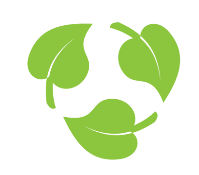 3. Solid and timely Phase 2 report 

This `second half` of the Renewable Energy Strategy should be delivered in a timely fashion, including consultations with stakeholders. 

Recommendation: Committee to direct staff to deliver Phase 2 Energy Evolution strategy report by a specified date.
4. Medium & Long-term Energy Strategy

Clarity on work on Long-range Energy Modelling and Assessment to chart and prioritize energy investments in medium and long term, so that we have a plan on how to achieve our long term greenhouse gas reduction target.

Experts are advising that incrementalism will not lead to the achievement of significant carbon reduction targets, integrated planning and investment is required.

We are concerned that the documents presented are not clear on when the longer-term planning for Ottawa`s low carbon future will be delivered.

Recommendation: Committee to direct staff to deliver the Long-range Energy Modelling component of the work either as part of Phase 2, or by a specified date.
CAFES Ottawa
Community Associations for Environmental Sustainability
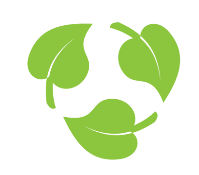 5. Carbon Accounting and Emissions Reporting
The measurement of energy use and fuel mix is the equivalent of carbon and greenhouse gas accounting, once units are converted. 
We are concerned that if we are not measuring, tracking and reporting on energy use and GHG emissions, then we are not able to manage the energy transition. We are concerned that the current reporting requirement for staff to report to the ECP Committee only every four years on Ottawa`s greenhouse gas emissions (community and corporate) is inadequate. 

Recommendation:  Committee to direct staff to report annually on community and corporate emissions, energy use and mix.
CAFES Ottawa
Community Associations for Environmental Sustainability
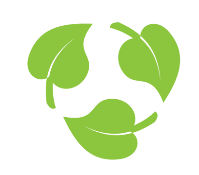 CAFES Ottawa
Community Associations for Environmental Sustainability
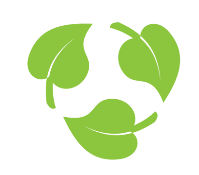 Thank you counsellors, for your attention.

Please consider taking our constructive recommendations forward to direct staff.
Community Associations for Environmental Sustainability (CAFES) was founded in 2010 and is a forum for representatives of community and residents’ associations to meet, exchange and engage with the City of Ottawa on environmental issues.